How to Builda Piezoelectric Generator
[Speaker Notes: How to Build a Piezoelectric Generator Presentation, Building a Piezoelectric Generator activity > TeachEngineering.org]
Circuit Design
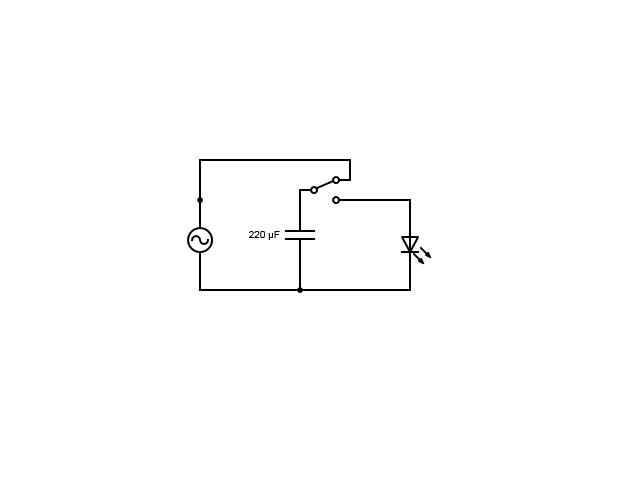 LED
piezoelectric element
[Speaker Notes: A circuit diagram shows an AC voltage source (piezo element) connected past a switch to a capacitor and LED.
Image source: 2014 Matthew Zelisko, GK-12 Program, University of Houston]
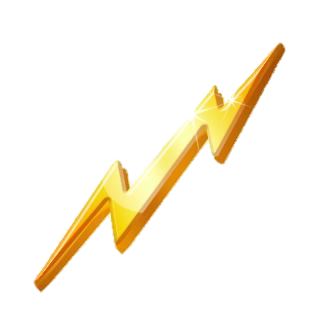 How Much Energy is Generated?
[Speaker Notes: Image source: (lightning bolt) Microsoft clipart at http://office.microsoft.com/en-us/images/results.aspx?qu=lightning&ex=1#ai:MC900441735|]
How Much energy is 0.000022 Joules?
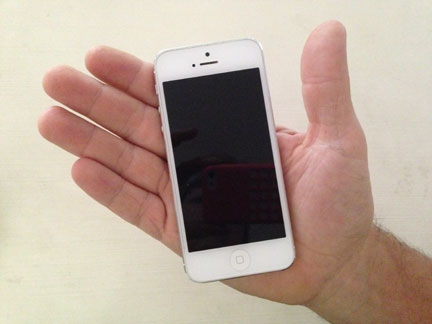 [Speaker Notes: Image source: 2014 Denise W. Carlson, ITL Program, College of Engineering, University of Colorado Boulder]
How can we Make A practical Piezoelectric Generator?
Two obvious ways to improve our piezoelectric generator:
Use a more efficient piezoelectric material
Place the piezoelectric element where it will get pressed very rapidly
If we have a piezoelectric material that can increase the voltage across our capacitor from 2 V to 12 V with a single tap, the amount of energy generated is now 0.0154 joules/tap, 700 times greater than before.
It would now only take 1,200,000 taps to charge the cell phone, which could be done in 4.6 days!
How can we make a practical Piezoelectric generator?
The second choice is to place the piezoelectric element where it experiences MANY more deformations.
This has been done by placing the elements under sidewalks and roads—places where surface movement vibrations tap the element 10,000 times per second. 
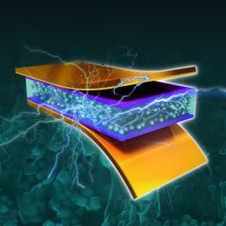 If our piezoelectric element could be pressed 10,000 times/second, it would take 22.8 hours to charge.
Finally, if we combined both improvements, the phone battery could be charged in as little as 2 minutes!
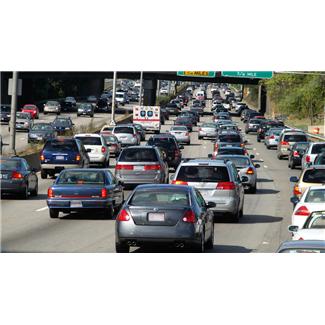 [Speaker Notes: Image sources:
(drawing of NASA nanowire-based piezoelectric (PE) power generation technology) NASA http://www.nasa.gov/ames-partnerships/technology/technology-opportunity-nanowire-based-piezoelectric-power-generation/#.VFRzvPnF8nE
(car traffic on highway) Microsoft clipart at http://office.microsoft.com/en-us/images/results.aspx?qu=highway&ex=1#ai:MP900442392|mt:2|]
Questions?
Circuit Design
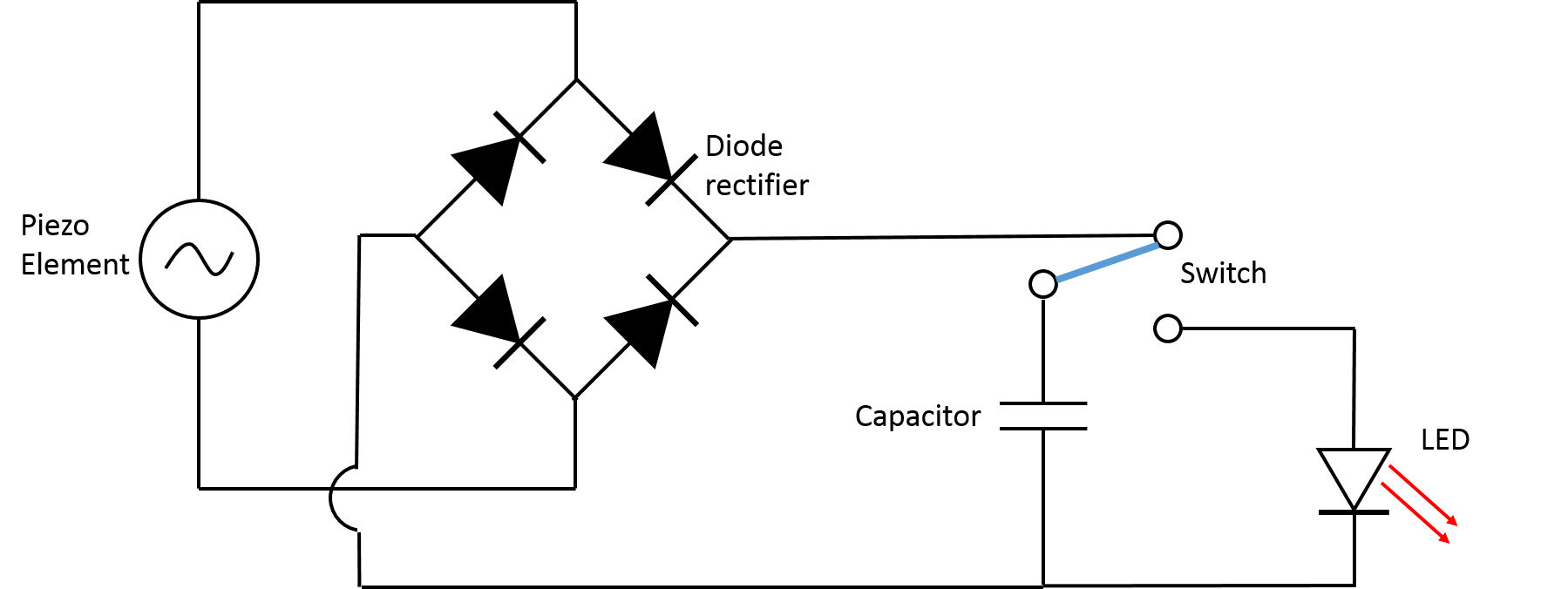 [Speaker Notes: Alternate circuit diagram (Figure 1 from activity write-up); if desired, swap out for simpler circuit design on slide 2.
A circuit diagram shows an AC voltage source (piezo element) connected to a diode rectifier bridge leading past a switch to a capacitor and LED.
Diodes permit current to flow in only one direction. Making a diode rectifier bridge converts the AC voltage generated by the piezo element into a DC voltage, which can be used by the capacitor and the LED. 
Image source: 2014 Matthew Zelisko, GK-12 Program, University of Houston]